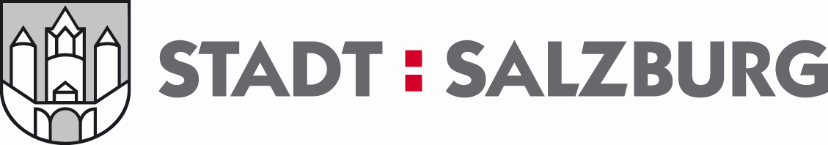 „Erhebung Hausbetreuung/Hausverwaltung“ bei den KgL-Wohneinheiten
MieterInnen Befragung

11. Dezember 2023


Mag. Ernestine Berger
Dipl.-VW. Andreas Greß
IGF-Institut für Grundlagenforschung – www.igf.at
Studiendesign/Auswertungsbasis
Zielgruppe: MieterInnen in den KgL-Stadtgemeinde Salzburg Wohneinheiten
Grundgesamtheit: Versand an 1.584 Haushalte
Erhebungsmethodik: 
Mixed mode –Online-/Schriftliche Befragung
Versand der Fragebögen durch den Auftraggeber an alle Haushalte (somit eine „Vollerhebung“)
Einbettung von QR-Code sowie Link zum Online-Ausfüllen des Fragebogens in das Begleitschreiben
Rücksendung der Fragebögen erfolgte im beiliegenden Rückantwortkuvert direkt an das IGF
Erhebungszeitraum: Oktober 2023 (Versand der Fragebögen am 27. September 2023)

Grundgesamtheit/Auswertungsbasis:
Der Versand des Fragebogens erfolgte an 1.584 Haushalte
Davon konnten gesamt 7 Haushalte nicht erreicht werden (Retouren an den Auftraggeber)

Rücklauf/verwertbare Fragebögen:
Erreicht wurden 1.577 Haushalte
458 verwertbare Fragebögen konnten erfasst werden ( davon 28% Online ausgefüllt sowie 72% schriftlich/per Post)
Die Rücklaufquote/Antwortquote beträgt somit 29%
-2-
Demografische Merkmale der Stichprobe
Geschlecht, Altersstruktur, Haushaltsgröße und Stadtteile
-3-
Wohnungsgröße„Wie viele Zimmer hat Ihre jetzige Wohnung? (Hinweis: Badezimmer, Vorraum, WC, Kochnische, Keller- und Abstellräume sind keine Zimmer)“
Basis: n=458 (in %)
-4-
Bezugsjahr„Wann sind Sie in die Wohnung in der Sie leben eingezogen?“
Basis: n=458 (in %)
-5-
Zustand der Wohnung bei Einzug„Wenn Sie sich an den Tag des Einzugs zurückerinnern: In welchem Zustand wurde die Wohnung an Sie übergeben?“
Basis: n=458 (in %) – Begründungen für „Sanierungsfall“ (offene Frage, ohne Vorgaben) sind im Tabellenband enthalten
-6-
Zustand der Wohnung bei Einzug„Wenn Sie sich an den Tag des Einzugs zurückerinnern: In welchem Zustand wurde die Wohnung an Sie übergeben?“
Korrelation mit dem Einzugsjahr
Basis: Angaben sind erfolgt
Basis: n=418 (in %)
-7-
Wohnungsbezug„Haben Sie vor dem Einzug in die Wohnung alle notwendigen Informationen vom Vermieter bekommen? (z.B. Informationsmaterial zur Wohnanlage und zur Wohnung?“
Basis: Angaben erfolgt
Basis: n=458 (in %) – Begründungen für fehlende Informationen im Tabellenband (offene Frage, ohne Vorgaben)
-8-
Zufriedenheit mit Terminvereinbarung„Wie zufrieden waren Sie mit der KgL/gswb bei der Terminvereinbarung zur Besichtigung?“
Basis: n=458 (in %)
-9-
Wohnungsbezug„Wenn Sie an die Wohnungsbesichtigung zurückdenken: Wie ist die Besichtigung der Wohnung abgelaufen?“
Basis: n=458 (in %)
-10-
Wohnungsbezug„Wenn Sie an die Wohnungsbesichtigung zurückdenken: Wie ist die Besichtigung der Wohnung abgelaufen?“
Basis: n=458 (in %)
-11-
Übergabe der Wohnung„Denken Sie bitte an den Tag des Einzuges in Ihre Wohnung: Wie wurde die Wohnung übergeben?“
Basis: n=458 (in %) – Mehrfachangaben, sonstige Anmerkungen im Tabellenband (offene Frage, ohne Vorgaben)
-12-
Übergabe der Wohnung„Denken Sie bitte an den Tag des Einzuges in Ihre Wohnung: Wie wurde die Wohnung übergeben?“
Korrelation mit dem Einzugsjahr (Basis: Angaben sind erfolgt)
Basis: n=458 (in %) - Mehrfachangaben
-13-
Aktuelle Wohnsituation„Denken Sie nun an Ihre aktuelle Situation in Ihrer Wohnung: Wie zufrieden sind Sie da mit den folgenden Punkten?“
Basis: n=458 (in %), 5-stufige Bewertungsskala, Rest auf 100% = keine Angabe, Begründungen für „teils/teils/geringe Zufriedenheit“ 
im Tabellenband (offene Frage, ohne Vorgaben)
-14-
Bewertung der Wohnanlage„Was läuft in Ihrer Wohnanlage gut, was läuft nicht so gut?“
Basis: n=458 (in %), 5-stufige Bewertungsskala, Rest auf 100% = keine Angabe, Ranking „Top-Box“
-15-
Ausstattung im Außenbereich der Wohnanlage„Bitte bewerten Sie den Zustand des Außenbereichs…“
Basis: n=458 (in %), 5-stufige Bewertungsskala, Rest auf 100% = keine Angabe, Ranking „Top-Box“
-16-
Nutzung der Ausstattung im Außenbereich der Wohnanlage„Wie häufig nutzen Sie folgende Ausstattung des Außenbereiches?
Basis: n=458 (in %), Rest auf 100% = keine Angabe, Ranking „Top-Box“
-17-
Postkästen„Sind die Postkästen in einem guten Zustand?“
Postkästen sind: kaputt, Schlösser fehlen, Schlösser defekt, beschmiert, uralt, beschädigt….
Basis: n=458 (in %) – Begründungen für „nein“ im Tabellenband (offene Frage, ohne Vorgaben)
-18-
Klingelschild„Ist Ihr Name am Klingelschild angebracht?“
Klingelschild ist: vergilbt, schlecht lesbar, musste es selber machen, bis jetzt nicht gemacht…
Basis: n=458 (in %) – Begründungen für „nein“ im Tabellenband (offene Frage, ohne Vorgaben)
-19-
Fehlende Ausstattung im Außenbereich„Welche allgemeine Ausstattung fehlt im Außenbereich der Wohnanlage?“
Sämtliche Notizen zu dieser Frage sind im Tabellenband enthalten
Basis: n=458 (in %) – Begründungen für „nein“ im Tabellenband (offene Frage, ohne Vorgaben)
-20-
Ausstattung innerhalb der Wohnanlage„Ist die Waschküche/der Trockenraum in einem guten Zustand?“
Basis: n=458 (in %) – Begründungen für „nein“ im Tabellenband (offene Frage, ohne Vorgaben)
-21-
Ausstattung innerhalb der Wohnanlage„Ist der Fahrradkeller in einem guten Zustand?“
Basis: n=458 (in %) – Begründungen für „nein“ im Tabellenband (offene Frage, ohne Vorgaben)
-22-
Ausstattung innerhalb der Wohnanlage„Ist die Gegensprechanlage zwischen Eingangstür und Ihrer Wohnung in einem guten Zustand?“
Basis: n=458 (in %) – Begründungen für „nein“ im Tabellenband (offene Frage, ohne Vorgaben)
-23-
Ausstattung innerhalb der Wohnanlage„Ist der Lift in einem guten Zustand?“
Basis: n=458 (in %) – Begründungen für „nein“ im Tabellenband (offene Frage, ohne Vorgaben)
-24-
Fehlende Ausstattung im Außenbereich„Welche allgemeine Ausstattung fehlt innerhalb der Wohnanlage/Wohnhaus?“
Sämtliche Notizen zu dieser Frage sind im Tabellenband enthalten
Basis: n=458 (in %) – Angaben für „es fehlt etwas“ finden sich im Tabellenband (offene Frage, ohne Vorgaben)
-25-
Hausordnung/Reinigung/Hausbetreuung„Ist die Hausordnung beim Haus-Eingang angebracht (diese sollte im Eingangsbereich hängen)?“
Basis: n=458 (in %)
-26-
Hausordnung/Reinigung/Hausbetreuung„Ist die Hausordnung verständlich und klar formuliert?“
Basis: n=458 (in %)
-27-
Hausordnung/Reinigung/Hausbetreuung„Wie erfolgt die Betreuung Ihrer Wohnanlage?“
Basis: n=458 (in %)
-28-
Hausordnung/Reinigung/Hausbetreuung„Wenn es keinen Hausmeister gibt: Hätten Sie gerne einen Hausmeister in Ihrer Wohnanlage?“
Basis: n=290 „kein Hausmeister vorhanden“ (in %)
-29-
Hausordnung/Reinigung/Hausbetreuung„Wie erfolgt die Reinigung Ihrer Wohnanlage? (Stiegenhaus, Bürgersteig usw.)“
Basis: n=458 (in %)
-30-
Hausordnung/Reinigung/Hausbetreuung„Wie beurteilen Sie die Qualität der Reinigung?“
„Sehr gut/gut“ gesamt:
Betreuung durch Hausmeister 60% - Betreuung durch externe Firma 51%
Basis: n=458 (in %)
-31-
Hausordnung/Reinigung/Hausbetreuung„Ganz allgemein: Wie zufrieden sind Sie mit Arbeiten des Hausmeisters bzw. Betreuungsfirma/Reinigungsfirma?“
„Voll und ganz/eher zufrieden“ gesamt“:
Betreuung durch Hausmeister 58% - Betreuung durch externe Firma 44%
Reinigung durch Hausmeister 58% - Reinigung durch externe Firma 46%
Basis: n=458 (in %)
-32-
Hausverwaltung„Wenn Sie bisher ein Anliegen an die Hausverwaltung hatten, wie haben Sie die Auskunft erhalten?“
Basis: n=458 (in %), Mehrfachangaben möglich – Begründung für „keine Auskunft“ im Tabellenband (offene Frage, ohne Vorgaben)
-33-
Hausverwaltung„Wenn Sie den Kontakt mit den Mitarbeiter:innen der KgL/gswb Hausverwaltung bewerten, was trifft da zu?“
Basis: n=458 (in %), Rest auf 100% = keine Angabe
-34-
Hausverwaltung„Wie beurteilen Sie die Erreichbarkeit der Hausverwaltung (KgL/gswb)?“
Basis: n=458 (in %), Rest auf 100% = keine Angabe/nicht vorhanden
-35-
Vertrauensnachbar„Gibt es einen „Vertrauensnachbar“ in der Wohnanlage?“
Basis: n=458 (in %)
-36-
Mieterversammlung„Gab es in den letzten 5 Jahren eine Mieterversammlung?“
Basis: n=458 (in %)
-37-
Zukünftige Teilnahme an Mieterversammlung„Wenn es in nächster Zeit eine Mieterversammlung gibt, werden Sie oder ein Mitglied Ihres Haushaltes daran teilnehmen?“
Basis: n=458 (in %)
-38-
Betriebskostenabrechnung„Wie verständlich ist für Sie die jährliche Betriebskostenabrechnung?“
Basis: n=458 (in %)
-39-
Zufriedenheit mit der Wohnung„Wie zufrieden sind Sie mit Ihrer derzeitigen Wohnung?“
Basis: n=458 (in %)
-40-
Leistbare Miete?„Ist für Sie die monatliche Miete (Mietzins+Betriebskosten) für Sie leistbar?“
Basis: n=458 (in %)
-41-